Vier Weltreiche im Buch Daniel.sfweber.2017
Die vier Weltreiche nach Daniel
1
Vier Weltreiche
1. Die Einzigartigkeit der Visionen
2. Die besonderen Merkmale der Visionen
	Dan.4,14;       5,21;       7,12
3. Aramäisch (2,4b-7,28)
4. Zeitpunkte der Träume
5. Warum vier Weltreiche?
Vier Weltreiche im Buch Daniel.sfweber.2017
2
4 WeltReiche
6. Warum beginnen sie mit Babel?
7. Biblische Hinweise
	Vier Reiche: 		Dan. 2 u. 7
	2. u. 3. Reich: 		Dan. 8
	3. Reich: 			Dan. 11
Vier Weltreiche im Buch Daniel.sfweber.2017
3
Die Statue nach Daniel 2
Haupt: Gold
Brust, Arme: Silber
Bauch, Lenden: Bronze
Beine: Eisen
Füße: Eisen u. Ton
Vier Weltreiche im Buch Daniel.sfweber.2017
4
Der Stein
Reich Christi
Dan. 2,34-35. 44-45;
7,13-14.18.26-27.
Stein = JESUS
Berg = Reich Christi
Ewig!
Stein = JESUS
Ps 118,22 – Mt 21,44
1.Petr 2, 6 
1.Petr 2, 7-8
Vier Weltreiche im Buch Daniel.sfweber.2017
5
Vergleich Weltreiche u. Reich Christi
Vier Weltreiche im Buch Daniel.sfweber.2017
6
Babel  (Dan. 2, 32.37.38)
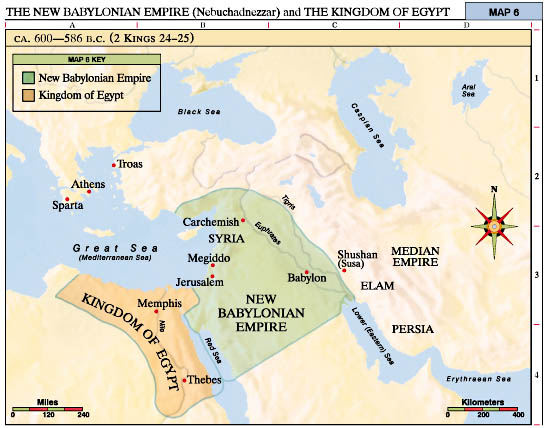 Vier Weltreiche im Buch Daniel.sfweber.2017
7
Das 2. Reich: Persien (2,32.39)
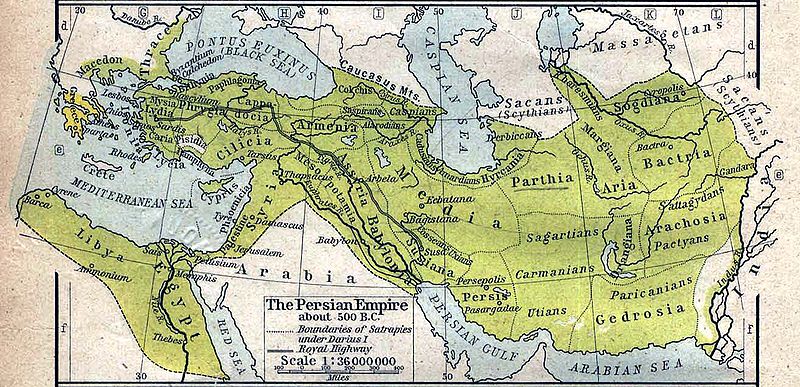 Vier Weltreiche im Buch Daniel.sfweber.2017
8
Das 3. Reich: Griechenland (2,32.39)
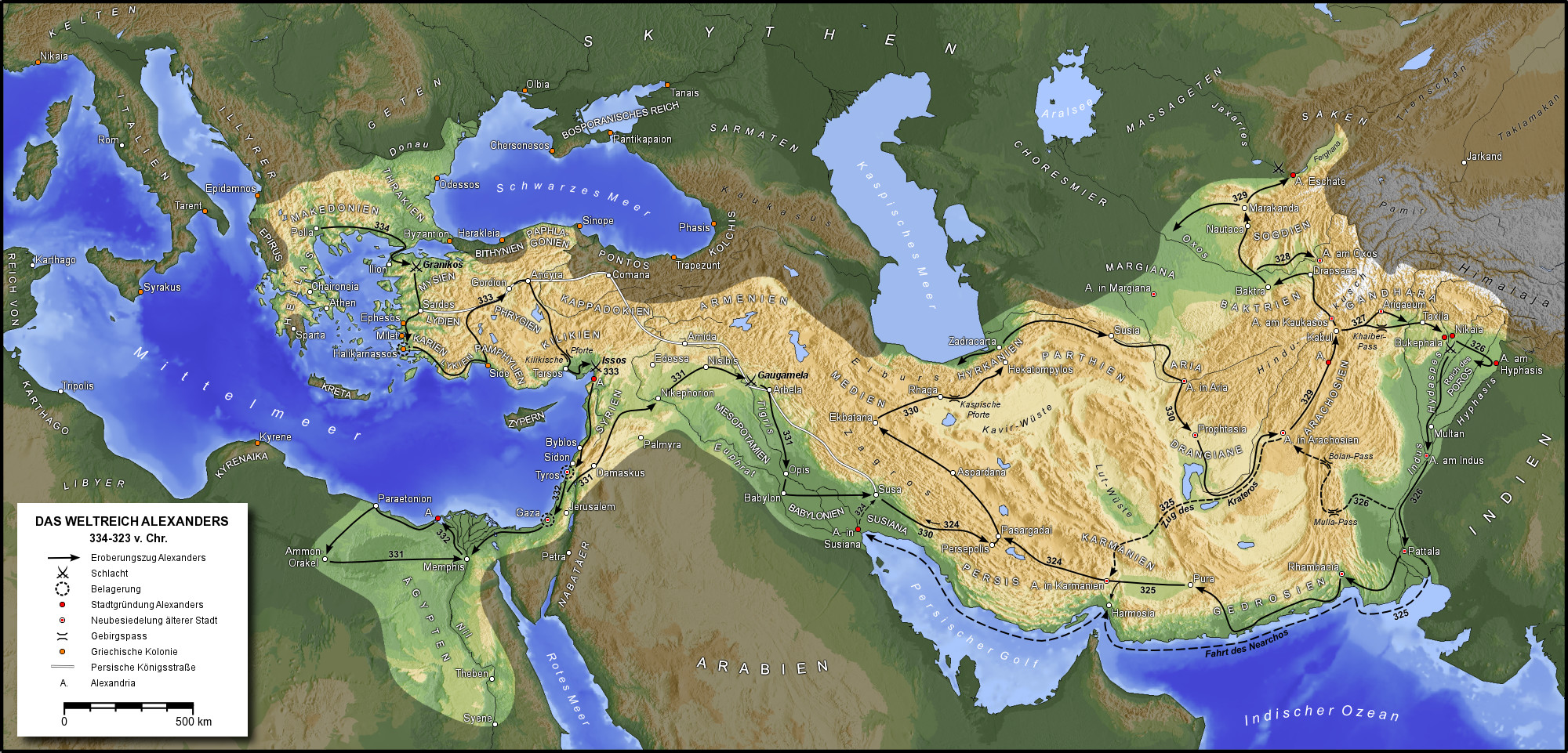 Vier Weltreiche im Buch Daniel.sfweber.2017
9
4. Reich: Rom (2,40-43)
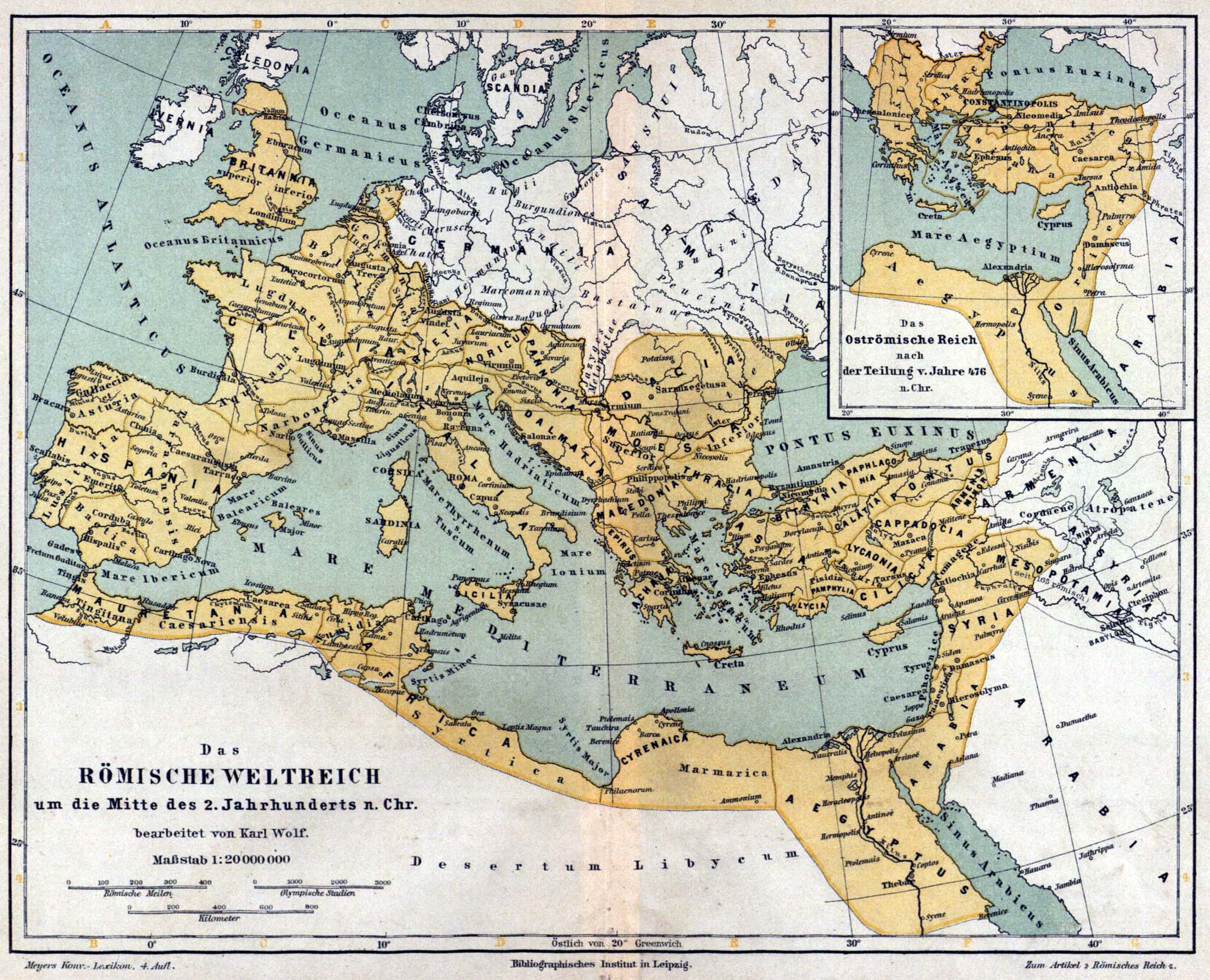 Vier Weltreiche im Buch Daniel.sfweber.2017
10
Füße: Ton und Eisen (2,41-43)
Völkische Vermischung ohne Einheit.
Zerfall des röm. Reiches.
Zweiteilung: Oströmisches Reich und weströmisches Reich 
Reichsübertragung: Hl. Röm. Reich Deutscher Nation
Vier Weltreiche im Buch Daniel.sfweber.2017
11
Teilung des röm. Reiches  395 n. Chr.
450
1454
Vier Weltreiche im Buch Daniel.sfweber.2017
12
Colossus Statua Monarchic Danielis
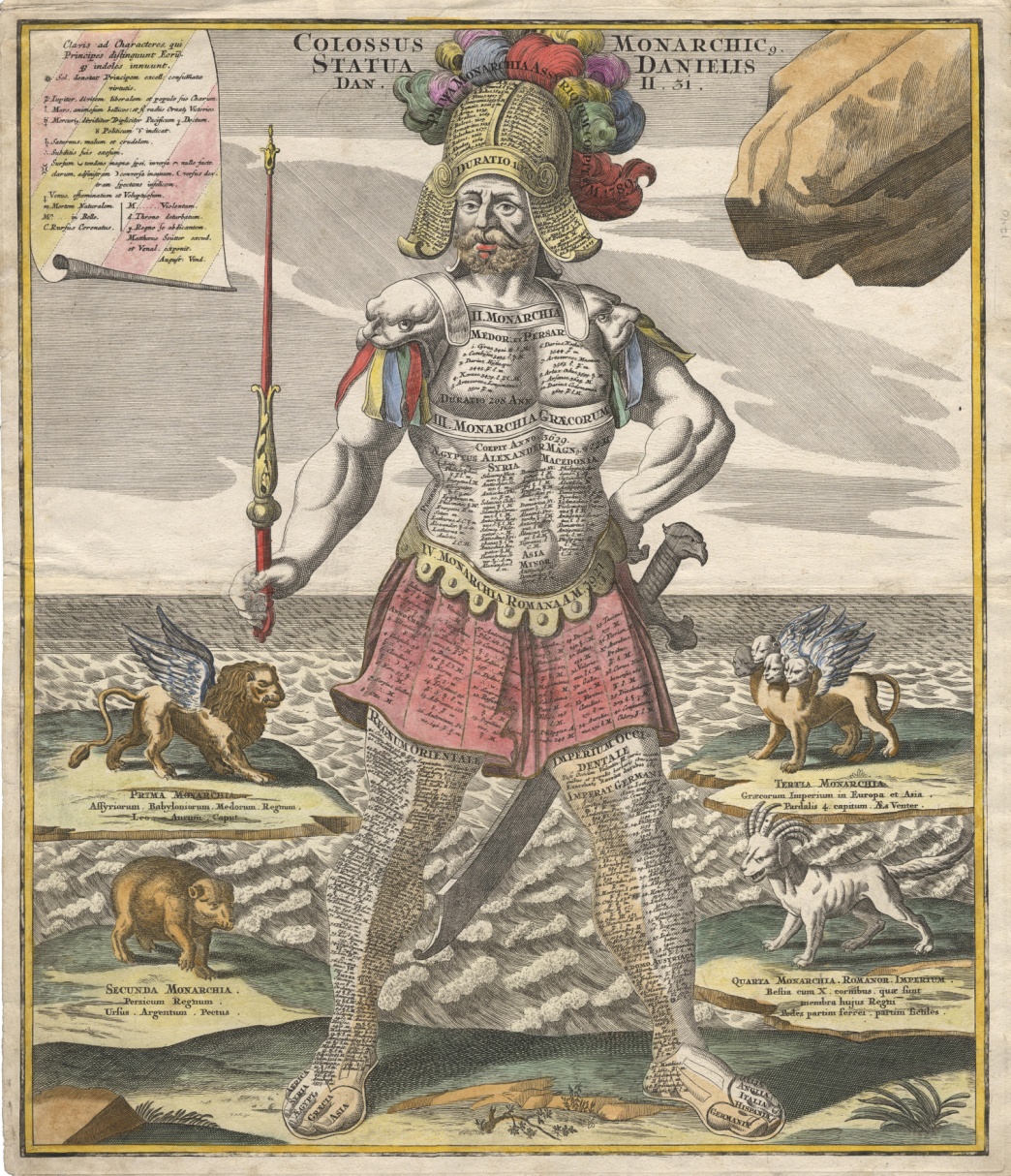 Die Kolossal-Statue der Weltreiche Daniels
Kupferstich von Georg Matthäus Seutter 1730
Vier Weltreiche im Buch Daniel.sfweber.2017
13
Die Weltreiche nach Dan. 7 (Einteilung)
Zeitliche Bestimmung (7,1)
Aufstieg der Tiere aus dem Meer (7,2-8)
Das Gericht Gottes (7,9-12)
Menschensohn (7,13-14)
Auslegung (7,15-18)
Das vierte Tier im Kampf (7,19-26)
Das Reich Christi (7,27)
Vier Weltreiche im Buch Daniel.sfweber.2017
14
Daniel 7
Tiere sind Geschöpfe Gottes.

4 Winde: Richtung und Beziehung

Meer: Völkermeer
Vier Weltreiche im Buch Daniel.sfweber.2017
15
Vier Tiere (Dan. 7, 3-8)
Vier Weltreiche im Buch Daniel.sfweber.2017
16
Gericht (7,9-12)
Bücher (vgl. Offb. 20,12).
Kleine Horn gerichtet.
Zeiten der Nationen zu Ende (Lk.21,24.27).
Das vierte Tier existiert bis zum Gericht (7,10f.).
Allen Weltreichen ist Zeit u. Stunde bestimmt (7,12).
Dauer d. Regierung d. 4. Tieres: 3,5 Zeiten (7,25).
Vier Weltreiche im Buch Daniel.sfweber.2017
17
Das Reich Christi (7,14.27)
Wiederkunft Jesu.
Tausendjähriges Reich.
Die Heiligen werden mitherrschen.
Das Reich Gottes besteht ewig.
Vier Weltreiche im Buch Daniel.sfweber.2017
18
Reiche d. Welt u. Reich Christi
Vier Weltreiche im Buch Daniel.sfweber.2017
19
Vergleich zwischen Dan. 7 u. Offb. 13
Vier Weltreiche im Buch Daniel.sfweber.2017
20
Die Folien wurden mit Microsoft Office 2010 erstellt.
Als Bibelprogramm verwende ich Bible Works 9.0 (Big Fork, Montana, USA)
Wenn nicht anders erwähnt, wurde die Martin Luther Übersetzung von 1984 verwendet, Deutsche Bibelgesellschaft, Stuttgart.
Meine Manuskripte und Powerpoint Präsentationen dürfen für nichtkommerzielle Zwecke verwendet und weitergereicht werden.
Siegfried F. Weber: www.siegfried-f-weber.de
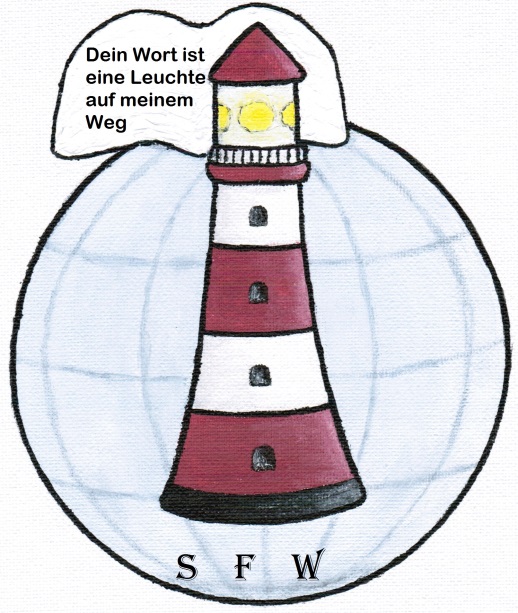 Vier Weltreiche im Buch Daniel.sfweber.2017
21